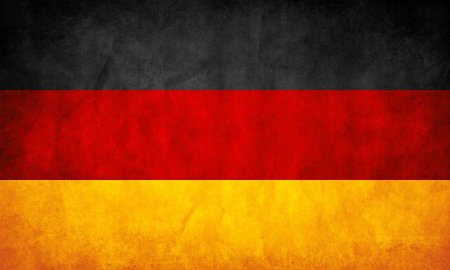 12  фактів про Німеччину
Штраф за ляпас - 500 євро.
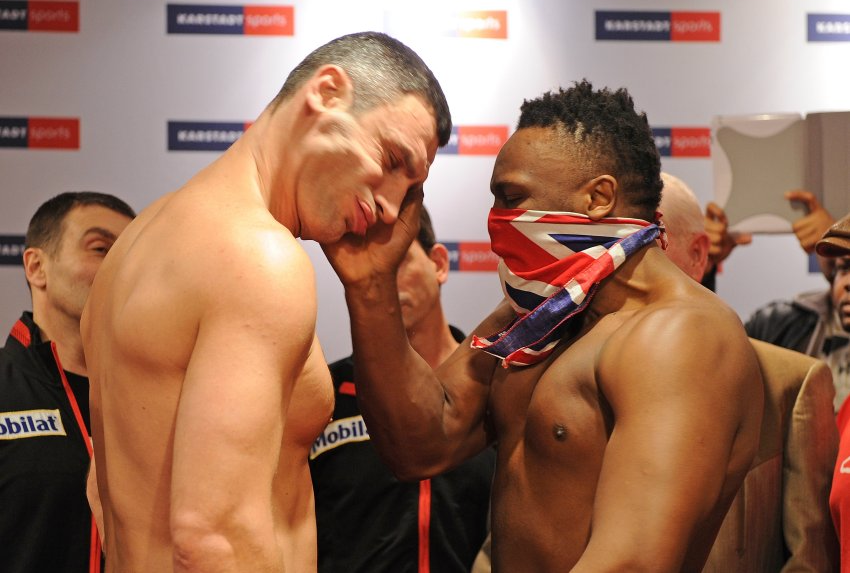 Якщо ж на вас все-таки напали і вдарили, у відповідь удар повинен бути нанесений протягом однієї секунди. Якщо за два, то судити будуть вже вас.
У Баварії, протягом робочого дня, людина має право випити кухоль пива.
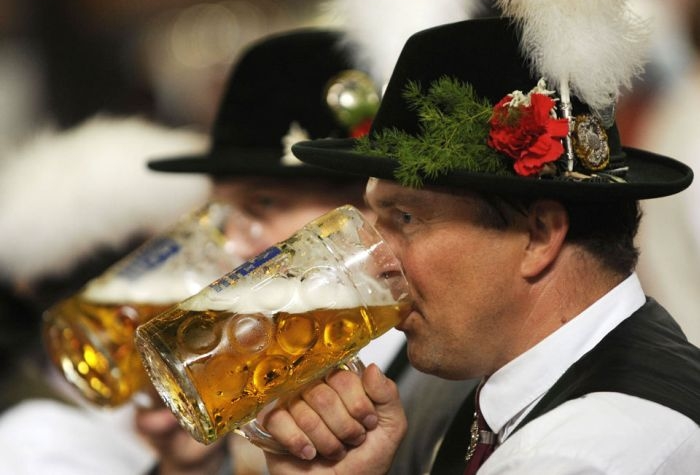 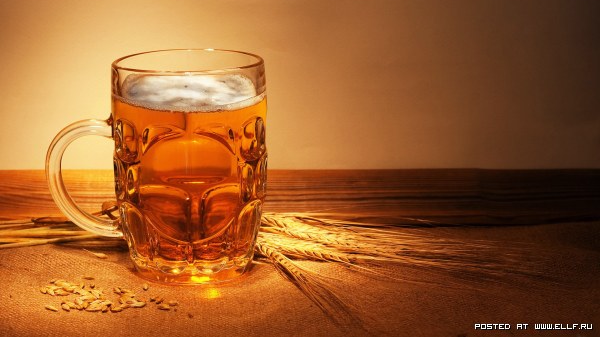 Бомжі часто заводять собак. Вони отримують додаткові гроші на їх утримання.
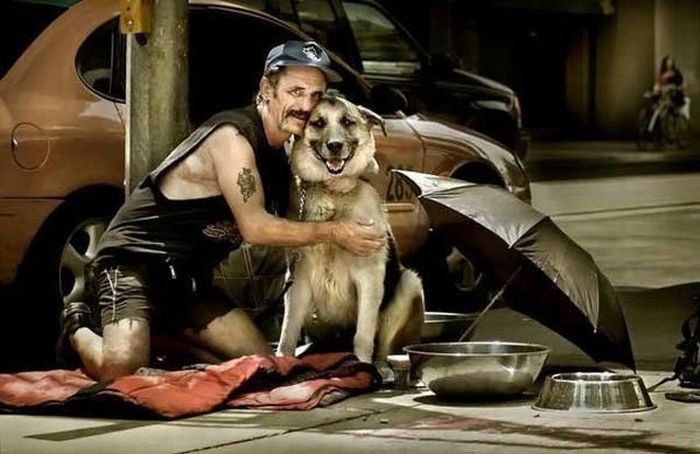 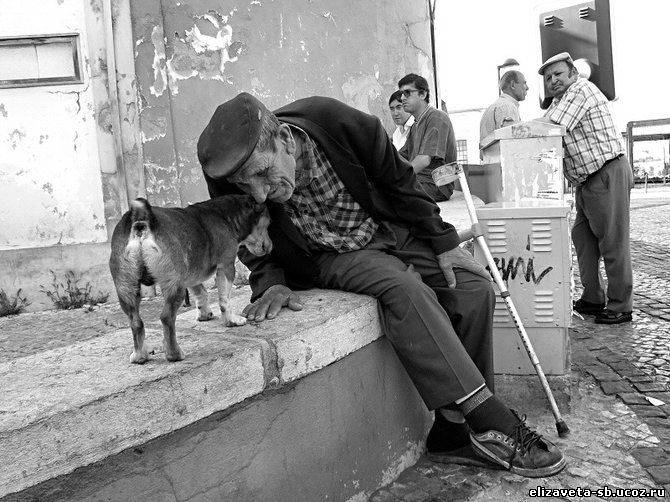 Якщо ви наробили боргів навіть на півмільйона, достатньо заявити про своє розорення, вас зобов'яжуть знайти постійну роботу, залишать вам на життя близько тисячі євро і менше ніж через 10 років борги ваші будуть списані.
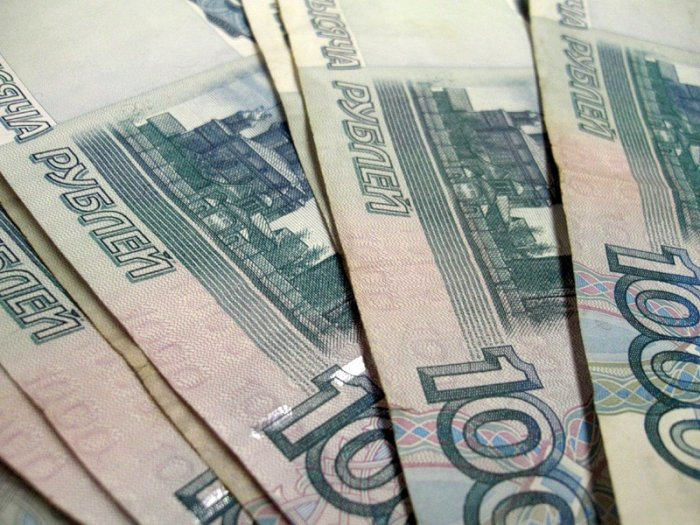 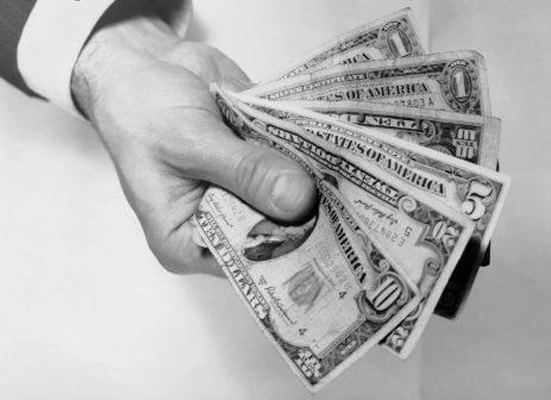 Алкогольне сп'яніння є пом'якшувальною провину обставиною в суді. За винятком дорожньо-транспортних прецендентом і посадових злочинів.
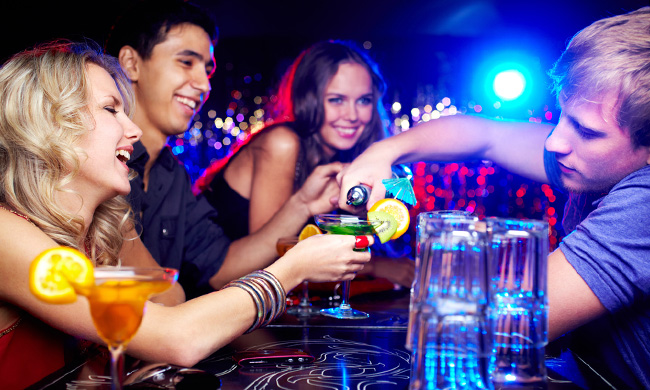 Всі ділові листи в Німеччині закінчуються фразою "З дружнім привітом". Навіть повістка про штраф.
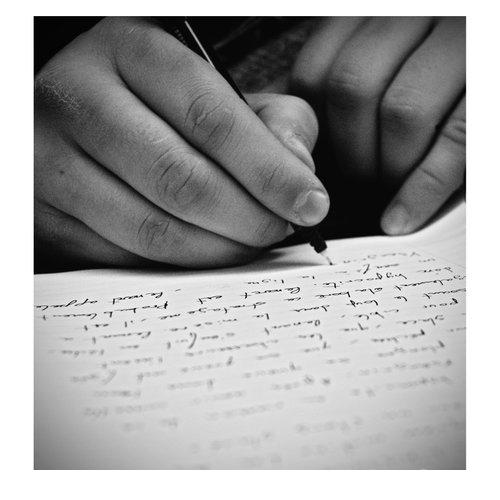 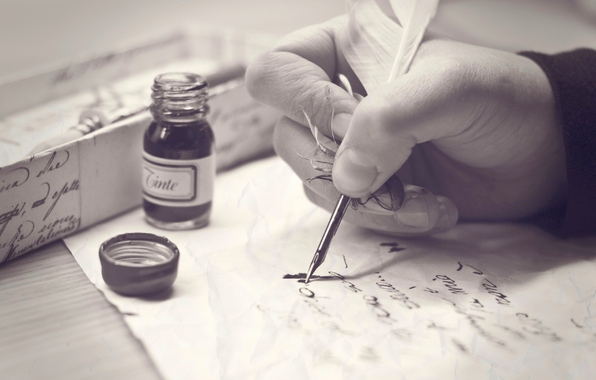 Щоб піти на рибалку в Німеччині, спершу потрібно закінчити відповідні курси. Де один з розділів буде присвячений тому, як поводитися з спійманої рибою, щоб вона не відчувала зайвих мук.
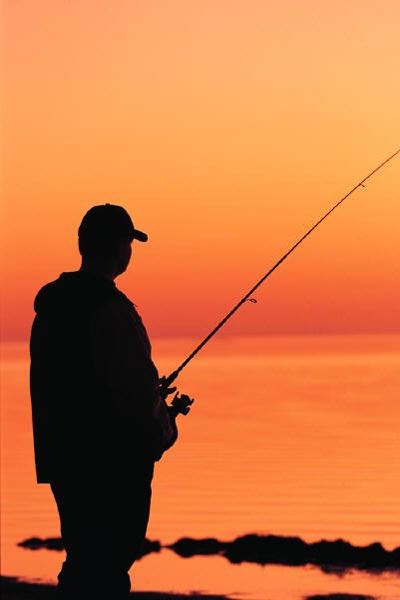 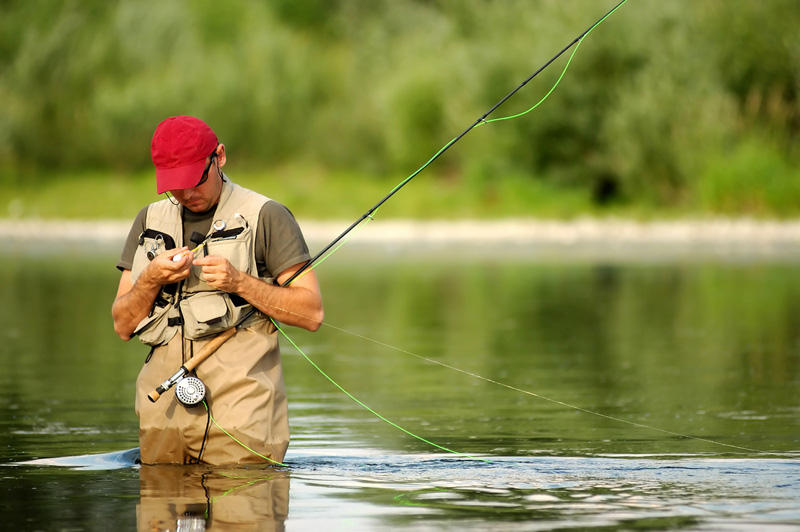 Штраф за кинутий на асфальт недопалок у Німеччині - 20 євро.
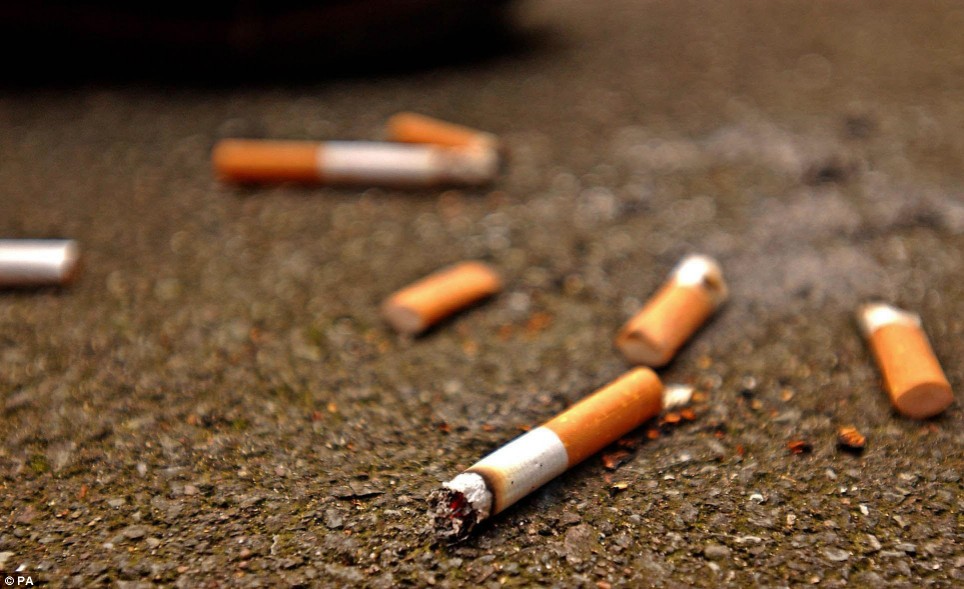 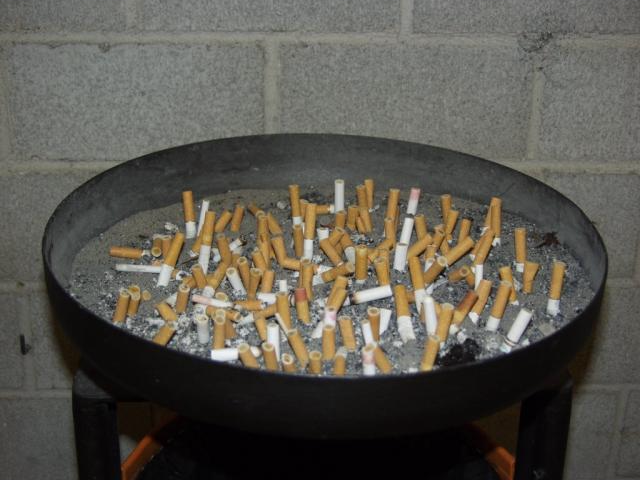 У Німеччині в порядку речей, коли дівчина і хлопець платять кожен сам за себе. Якщо ти платиш за дівчину, це може бути розцінено як несподівана щедрість або претензії на її незалежність.
На жаль, у Німеччині багато педофілів. Втім, у Росії їх напевно просто дуже боляче б'ють. А тут - не можна. Навіть посадити його важко.
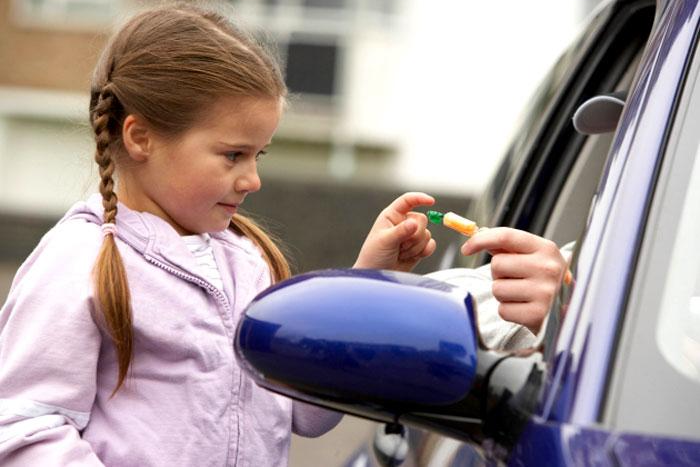 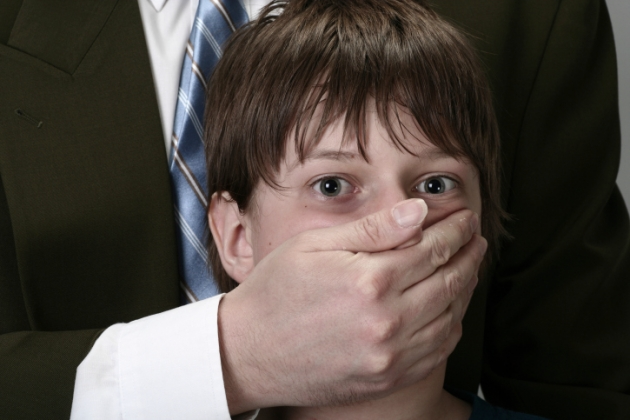